Sist. RH
zyzo
Sistema Rh
Descoberto em 1940
Karl Landsteiner e Alex Wiener, 
Através de testes com sangue de macaco da espécie Rhesus rhesus
´´E um sistema independente do sistema ABO
Sistema Rh
Algumas pessoas possuem uma proteína   (na hemácia) igual ao desta espécie de macaco e outras não.
Podemos então dividir os pacientes em dois tipos:
Rh+ = possuem o fator Rh
Rh- = não possuemo fator Rh
Sistema Rh
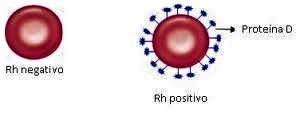 Proteína
Fator Rh
Rh Negativo
Rh Positivo
Doação Sanguínea
Rh negativo
Rh positivo
Laboratório
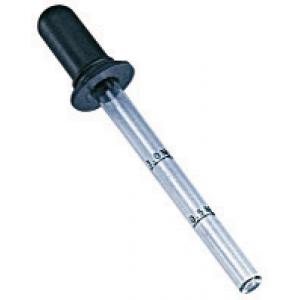 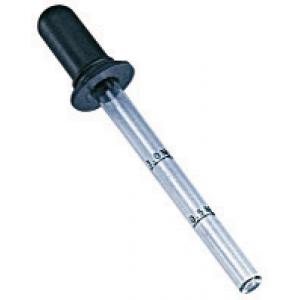 Soro 
Anti Rh
Soro 
Anti Rh
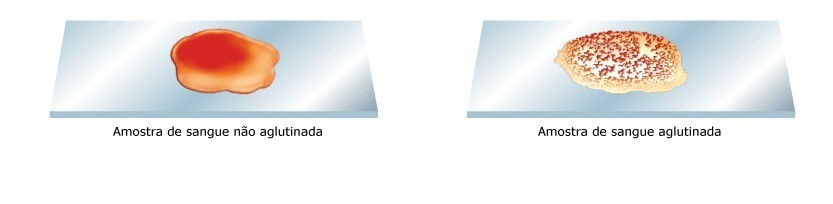 Rh negativo
Rh positivo
Eritroblastose Fetal ( DHRN )
Rh+
R_
Gestação anterior
Transfusão errada
Agulhas injetáveis
Acidente
Sexo Violenta
Rh-
rr
Sensibilizadaa
Ac
Hemólise
Icterícia 
Anemia 
Eritroblastose
Atraso mental e motor
Hepatopatias
Nefropatias
Alterações na cor da pele
Rh+
Rr
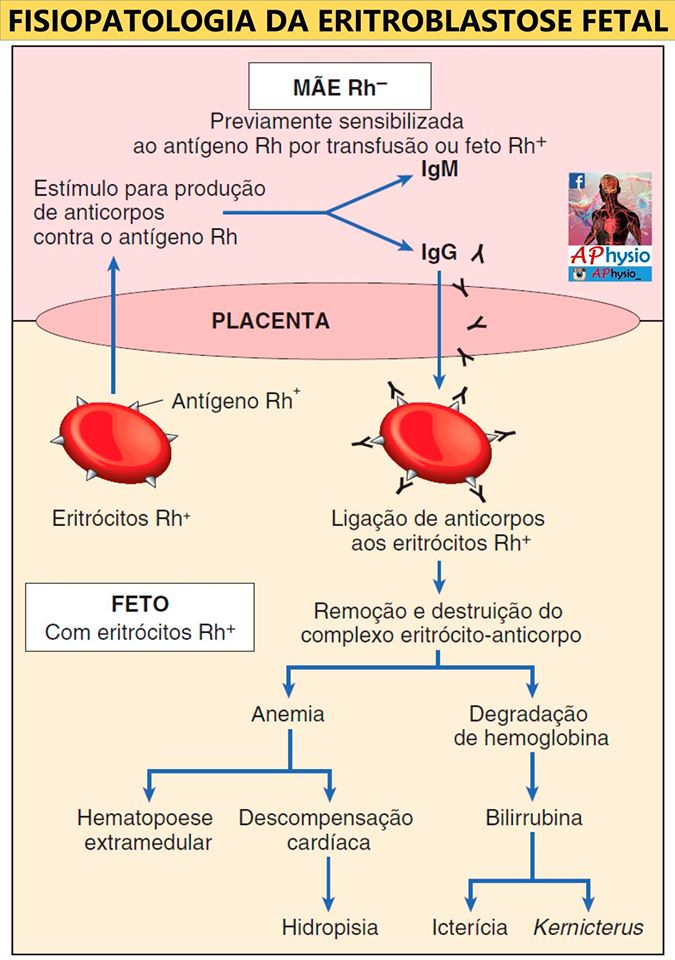 Como contornar esse problema?
1- se a mãe não foi ainda sensibilizada, e estiver gestando um filho +, logo após o nascimento do filho, deve-sse aplicar soro anti-Rh para que este mate todas as hemácias do filho que por veentura foram absorvidas, assim se evita a sensibilização da mãe
Como contornar esse problema?
2- Se a mãe já for sensibilizada e estiver gerando um filho +, deve-se aplicar na mãe, medicações imunossupressoras, evitando assim que a mãe produza muitos anticorpos contra o sangue d filho.
Como contornar esse problema?
3- Se a criança já nasceu com DHRN, deve-se fazer uma transfusão no filho, respeitando o sistema ABO, porém com Rh -
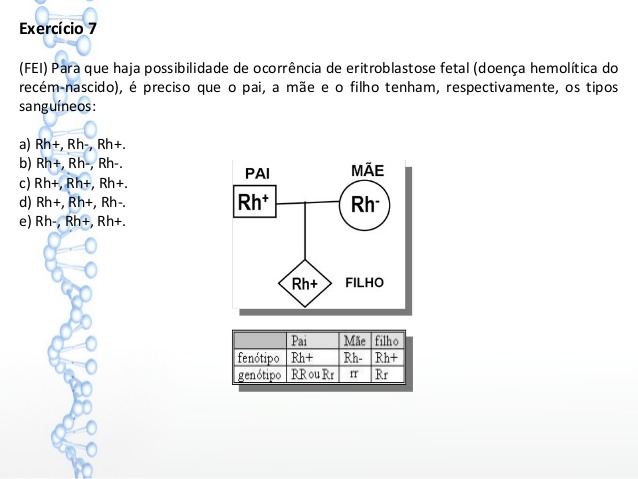 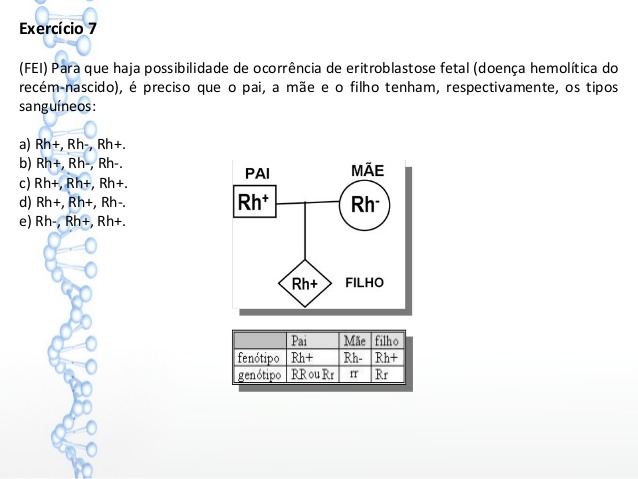 Exercícios
Qual o fenótipo e genótipo desta família
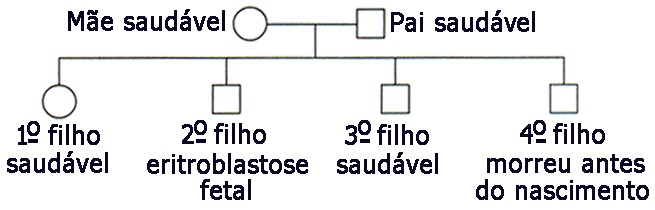 RH + Rr
RH - rr
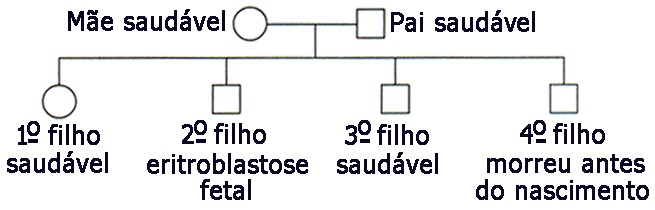 RH +
Rr
RH + 
Rr
RH –
rr
RH +
Rr
Exercíco – banco de sangue
Exercíco – banco de sangue
Fim